Age Old WisdomApplied to Succession Planning
David Ripplinger
Mayville, ND
November 10, 2015
1
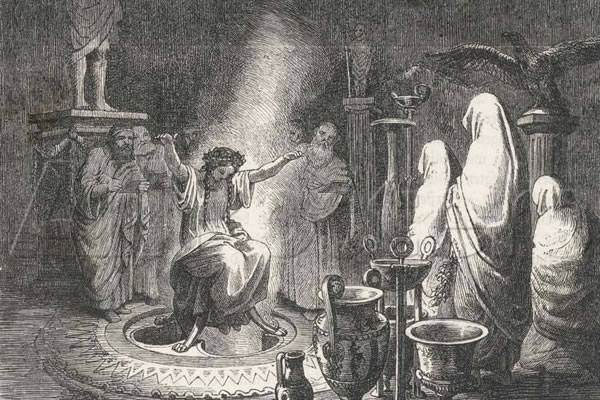 2
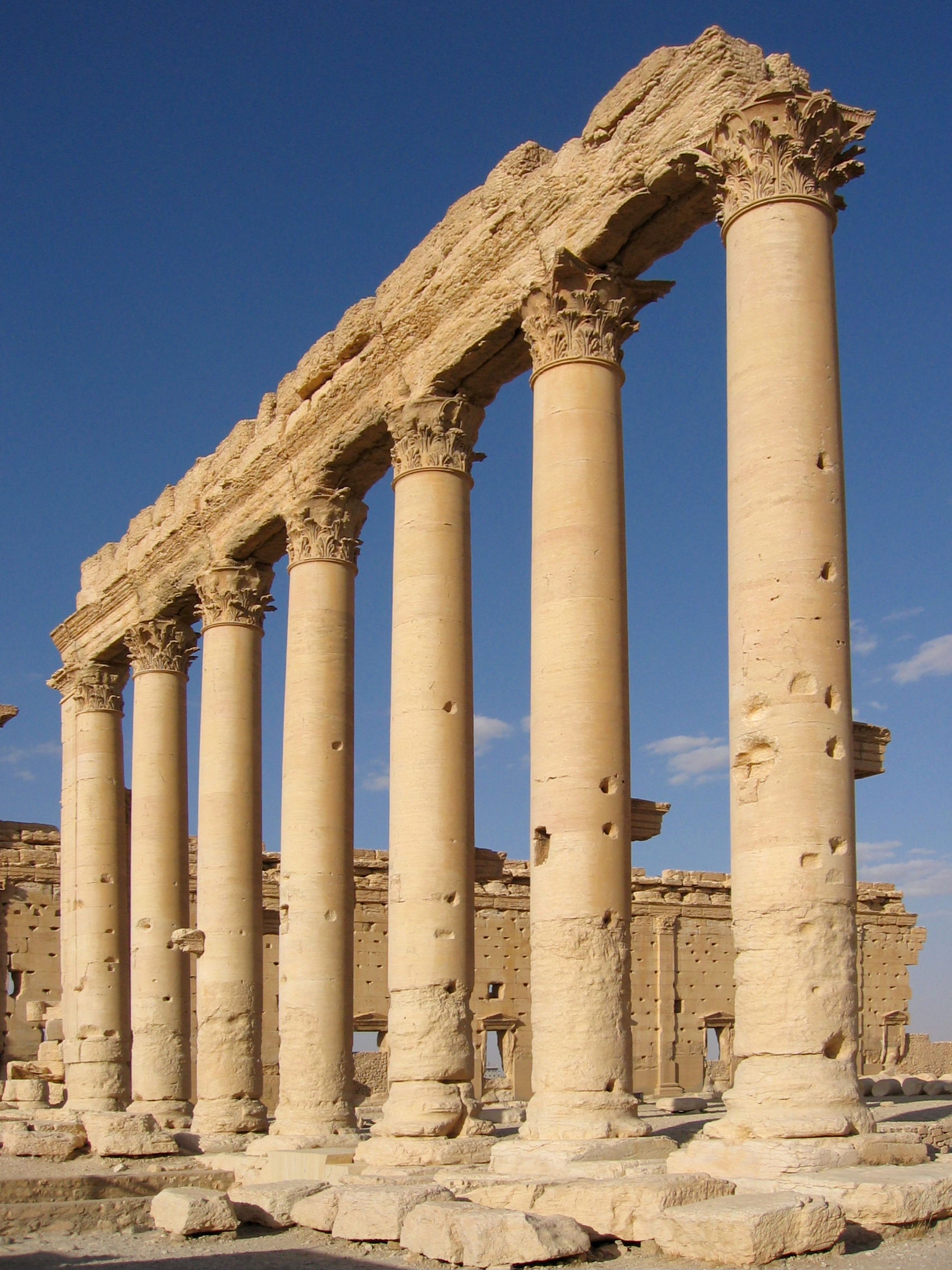 γνῶθι σεαυτόν

(Know Thyself)
3
Have you thoughtfully considered what you want?  Have you written it down?

Succession planning considers many issues, nearly all of which require personal judgements.
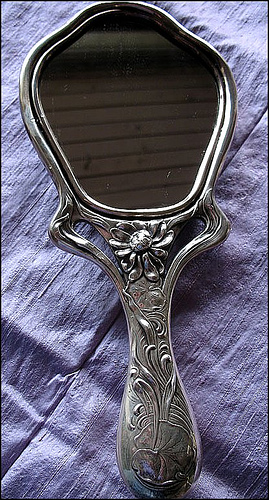 4
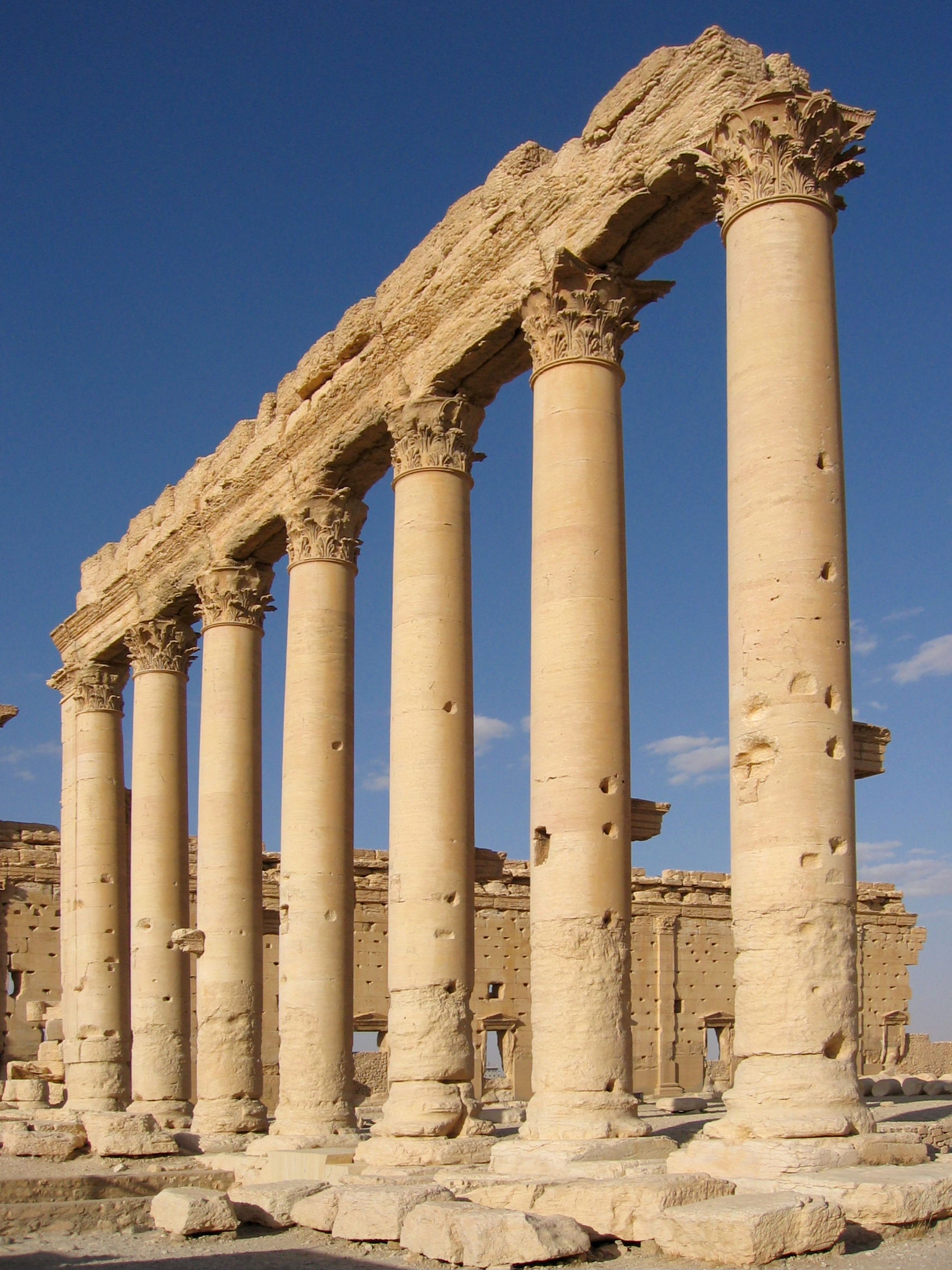 Νεωτερον διδασκε

(Teach a Youngster)
5
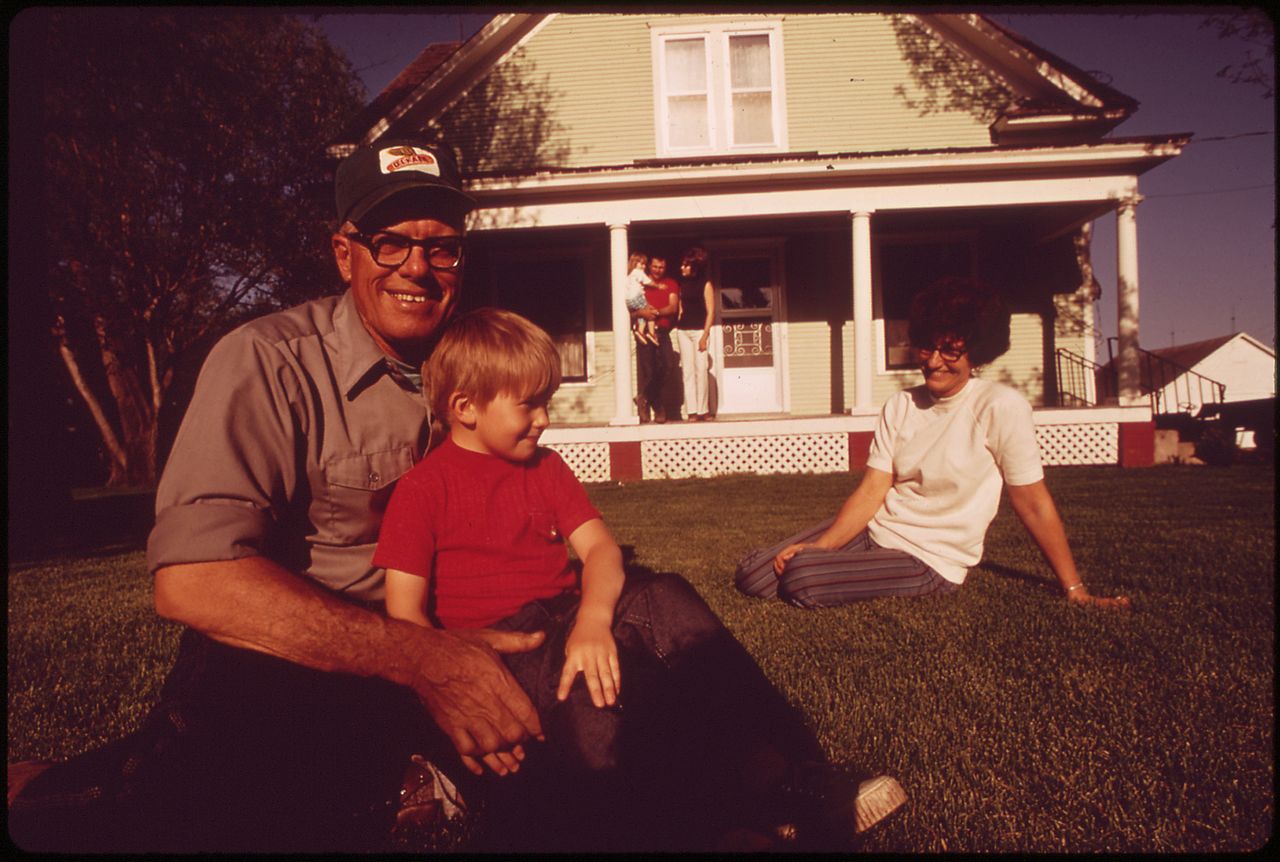 Good farmers aren’t created overnight.

To keep a family farm operating you need a person that is actively involved in many facets of the operation.
6
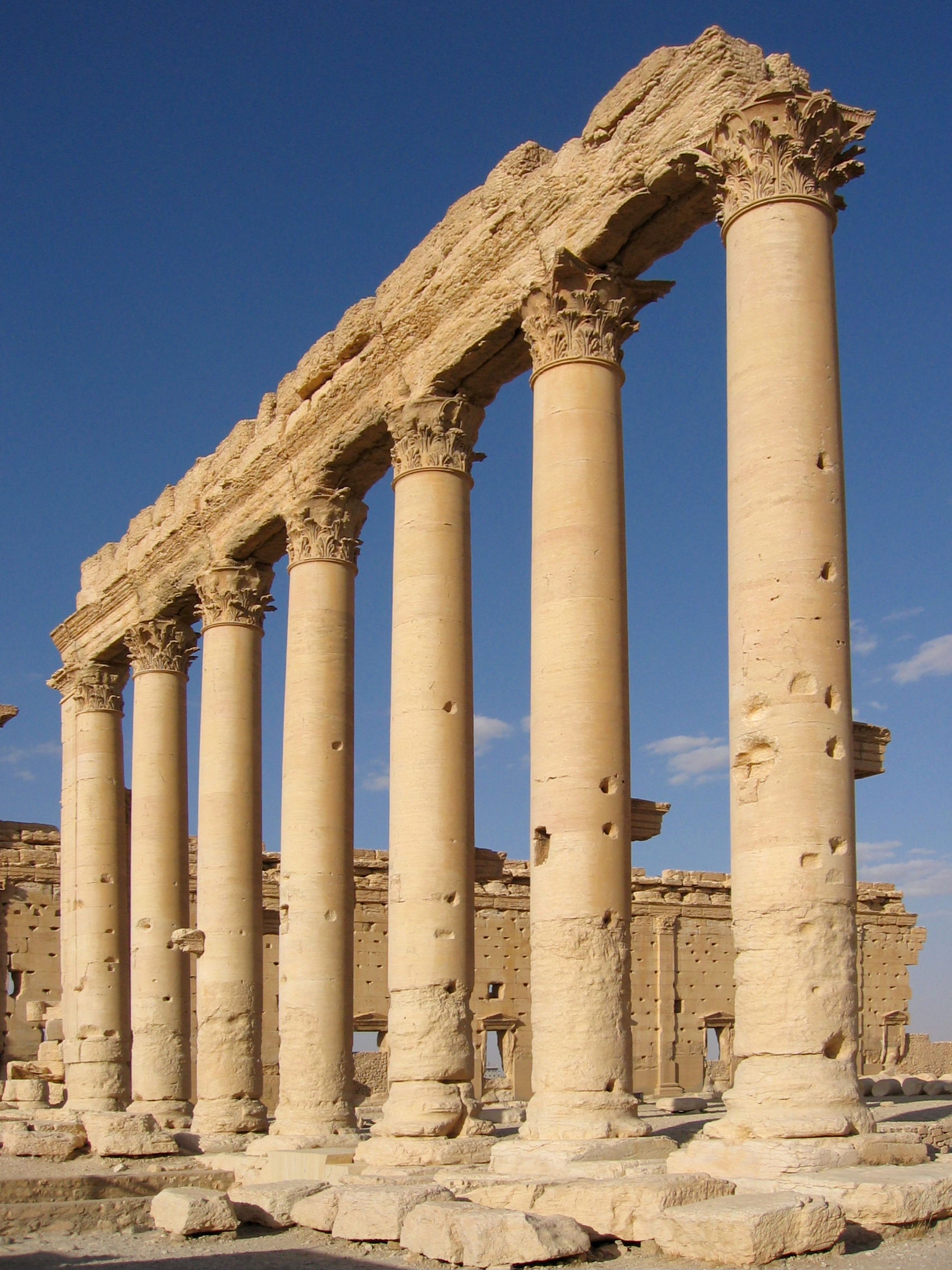 Τυχη μη πιστευε

(Do Not Trust Fortune)
7
Things often do not go according to plan.

You need to be flexible and have a plan that’s flexible too.  If things change – you may need to update the plan!
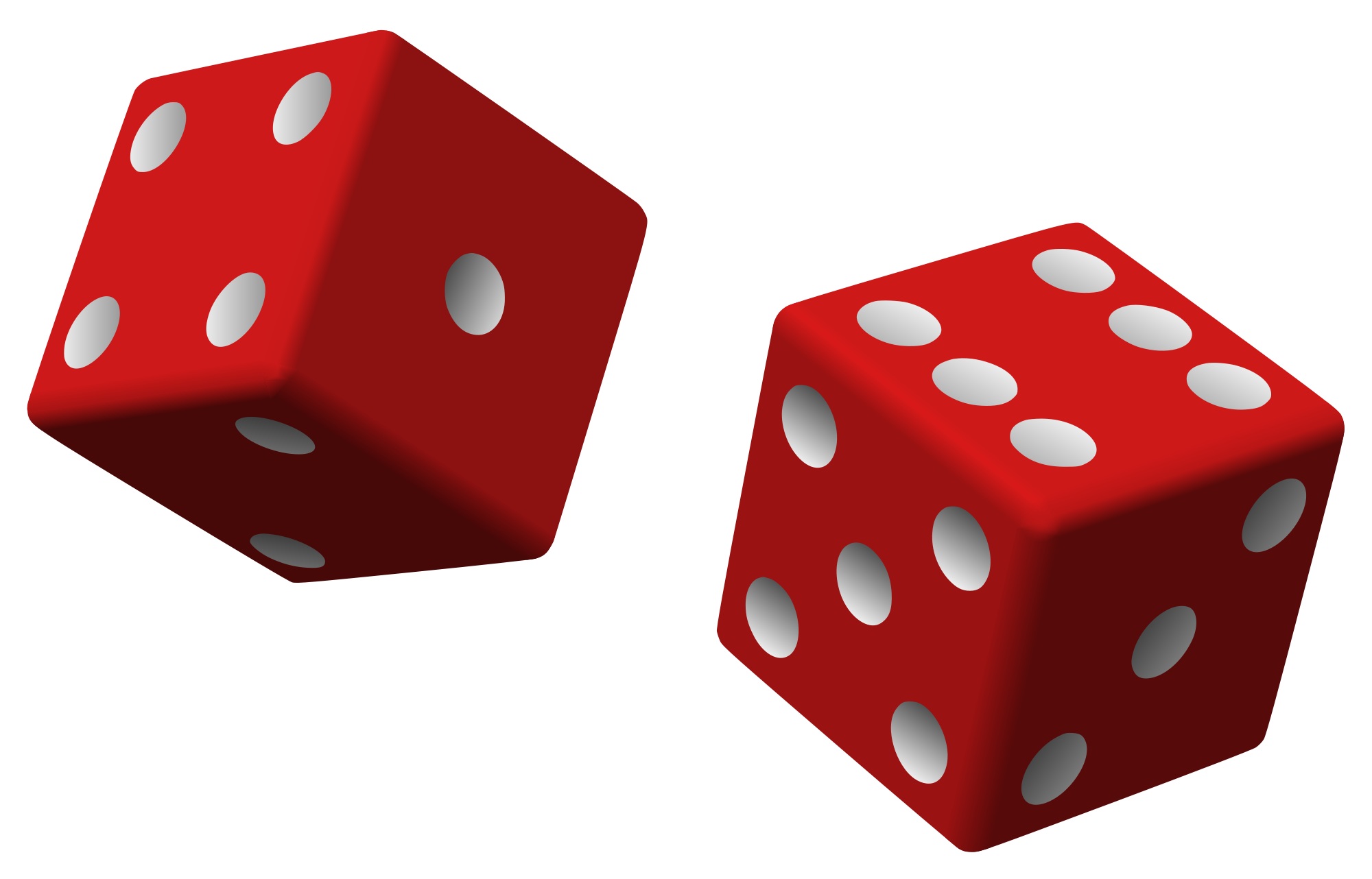 8
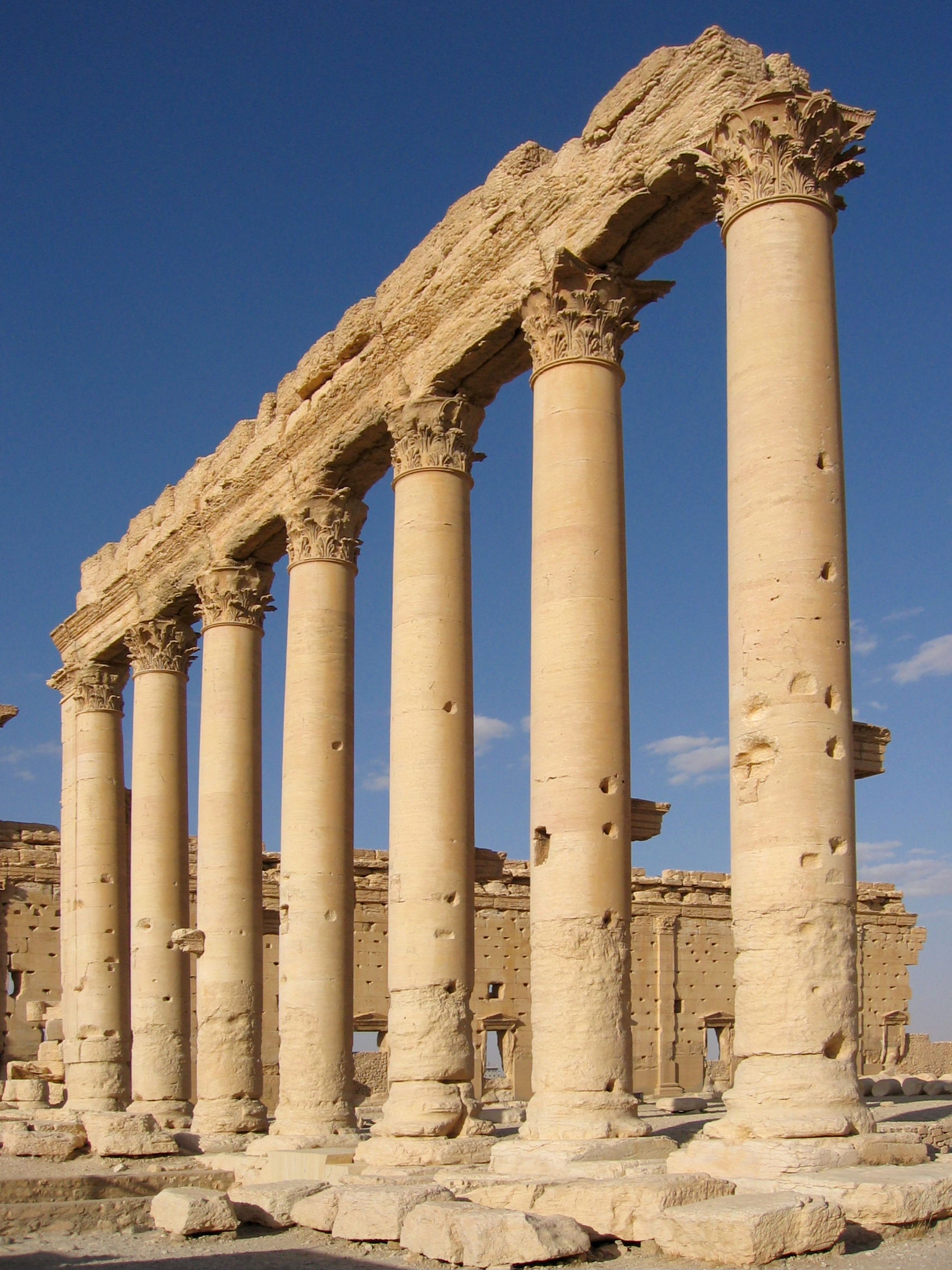 Ορα το μελλον

(Foresee the Future)
9
A vision statement tells the reader about the desired future.  The future that the business, in this case farmer and farm, wants to make.

What future do you want to create?
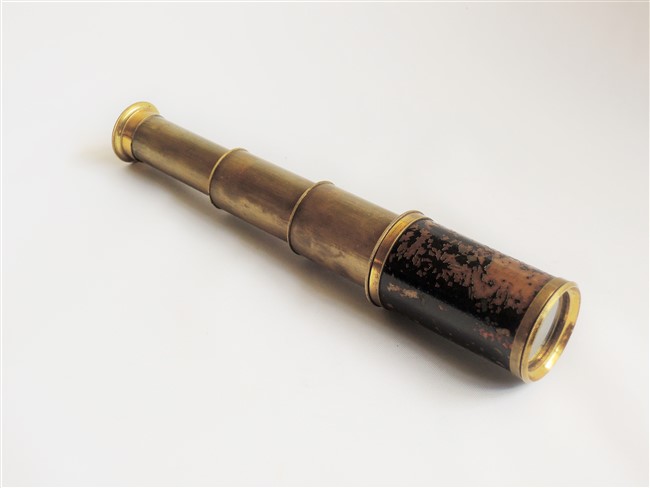 10
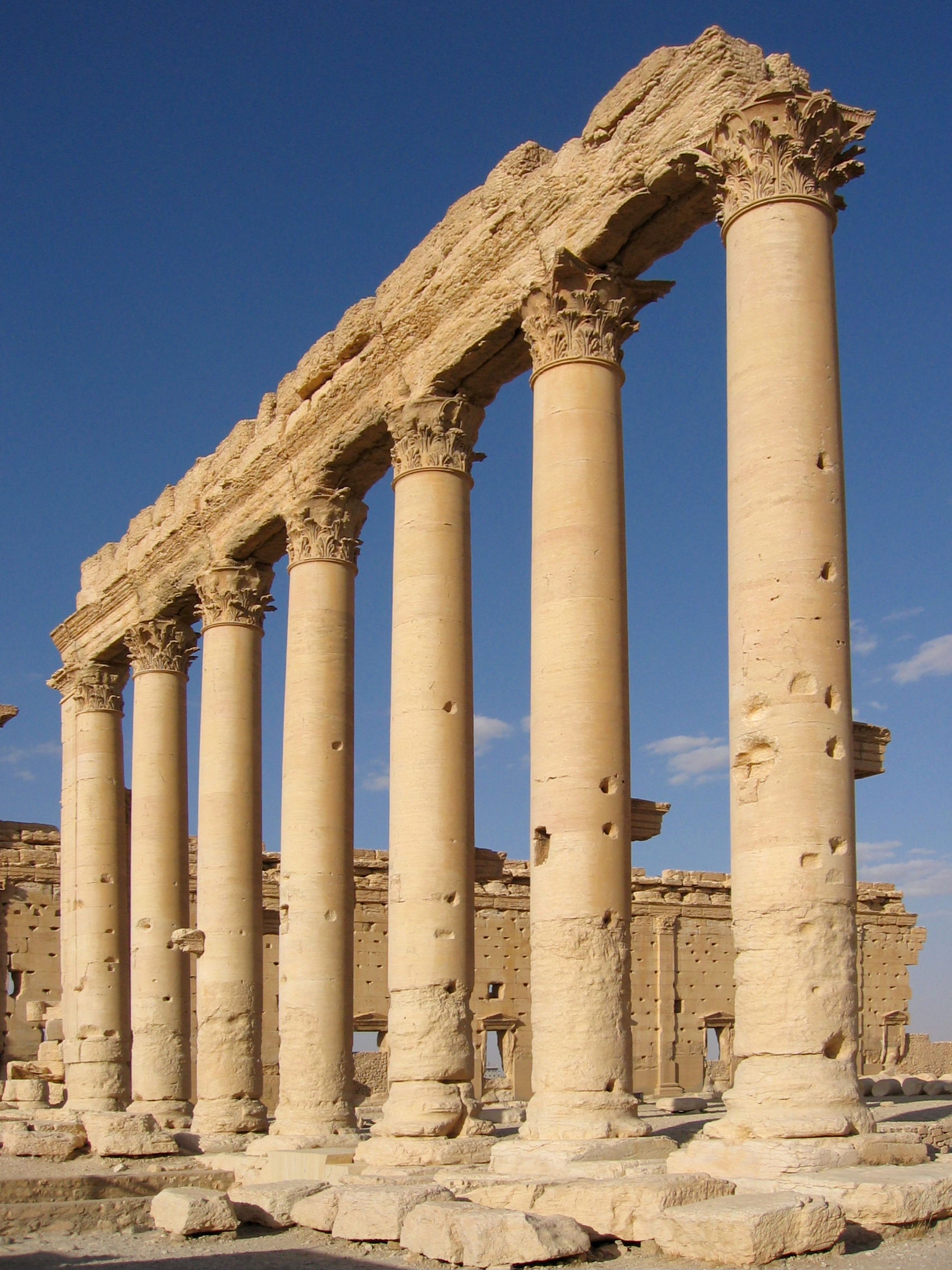 Προγονους στεφανου

(Crown Your Ancestors)
11
Most ND family farms are multigenerational.

You may see yourself as the steward of something that is bigger than you are.

How does this impact how you think about the farm and its future?
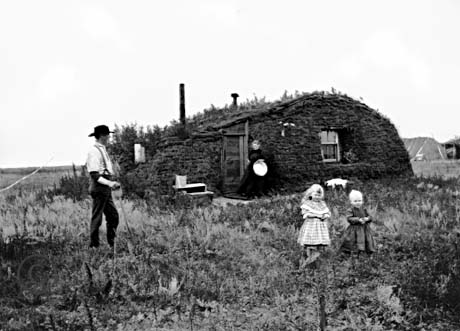 12
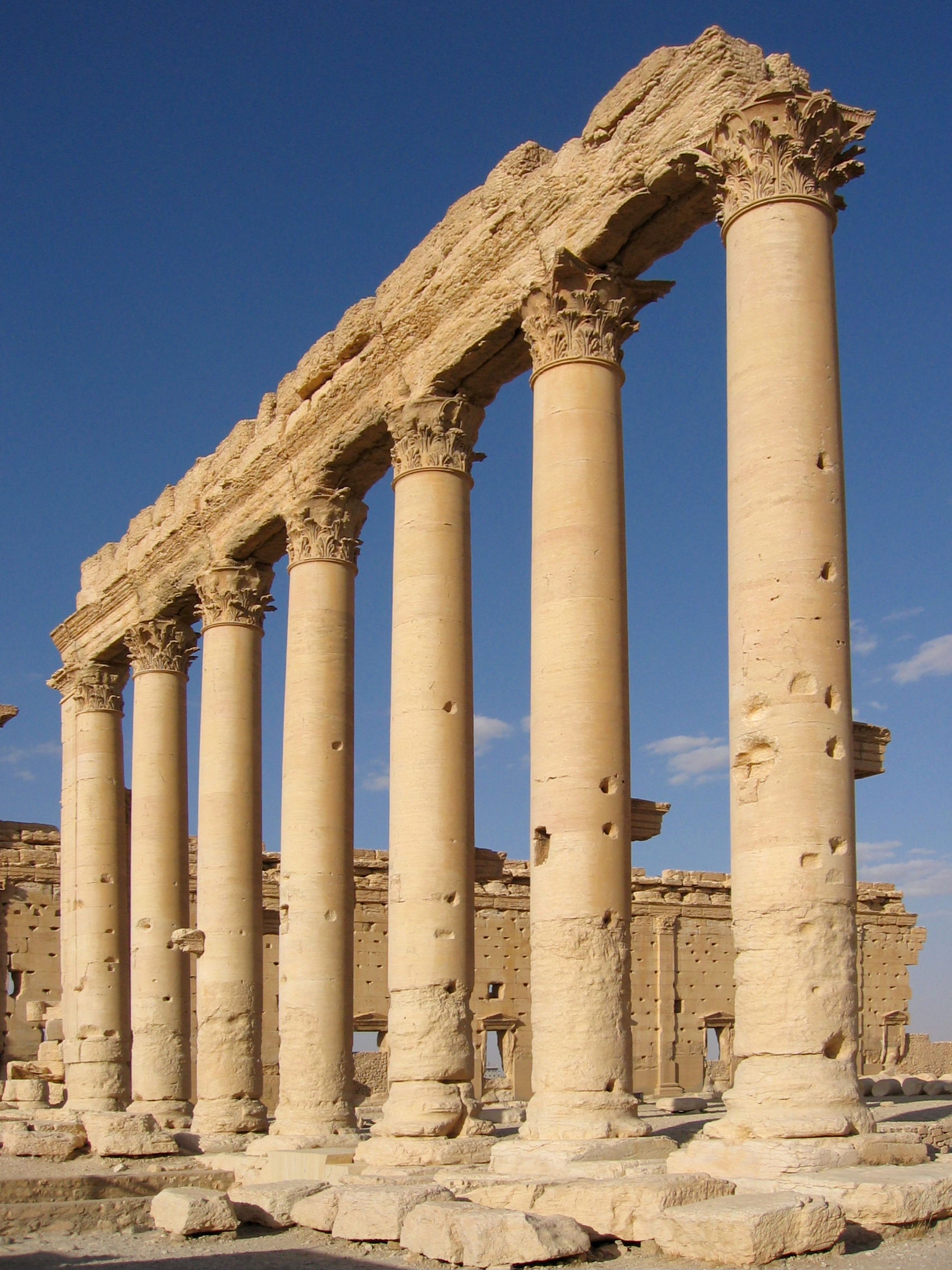 Γνους πραττε

(Act When You Know)
13
Some experts recommend starting work on a succession plan 5 to 10 years before the transition is made.

That’s too late.

What if you are injured or killed?  What if the original plan in your head doesn’t work for others!
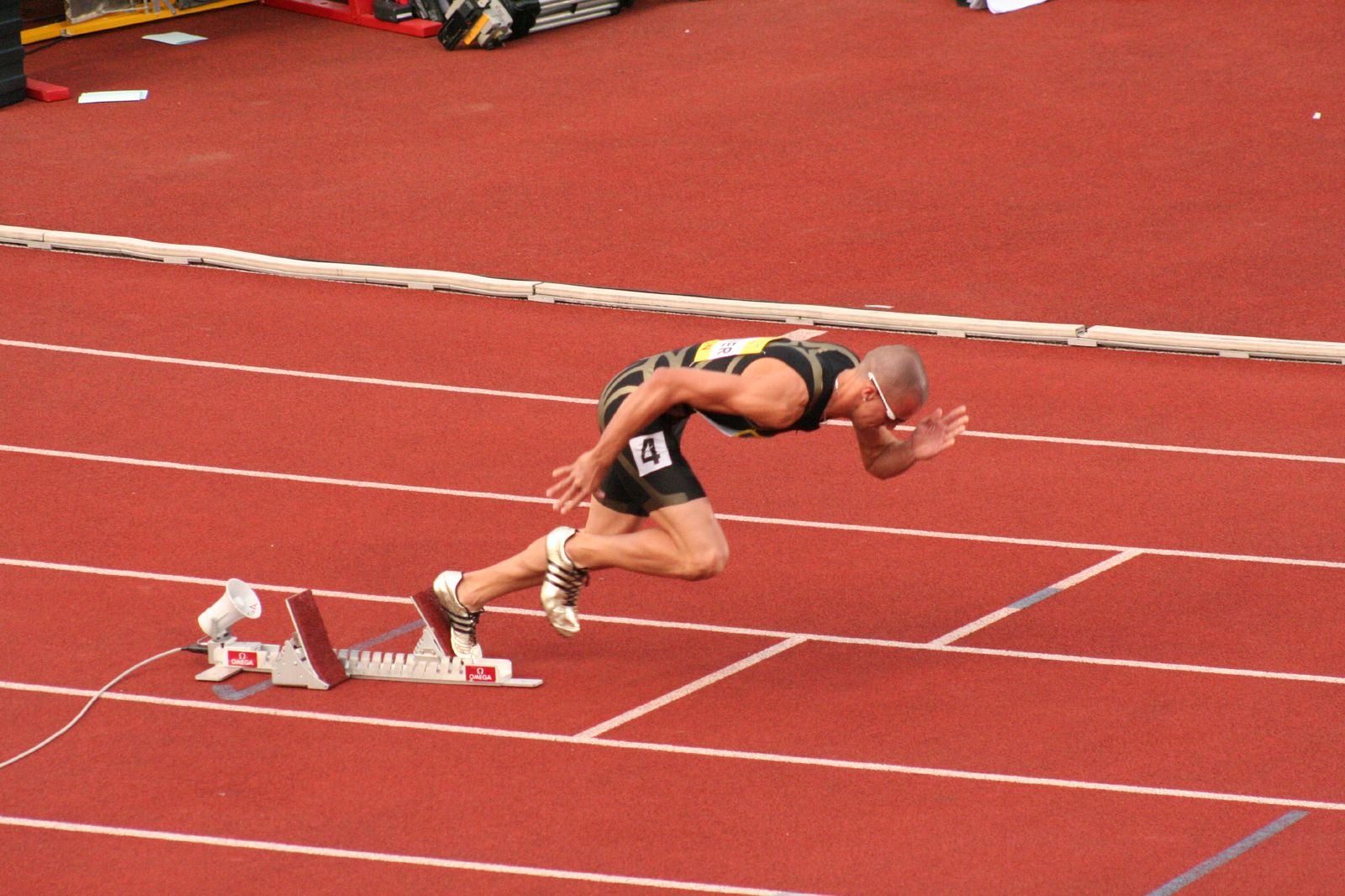 14
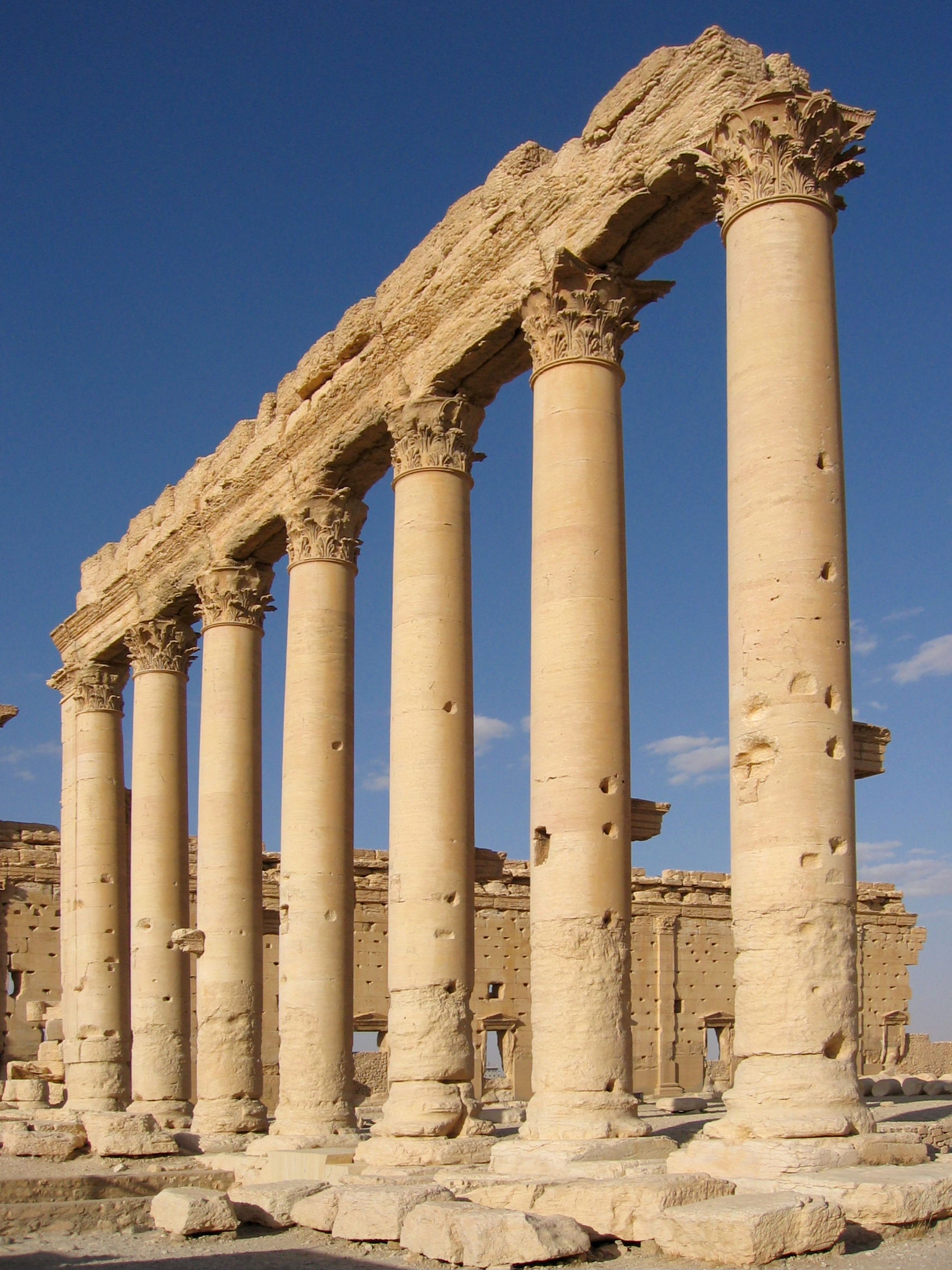 Φρονει θνητα

(Think as a Mortal)
15
Things change.  Death is certain.

You need to consider these eventualities and prepare for them.
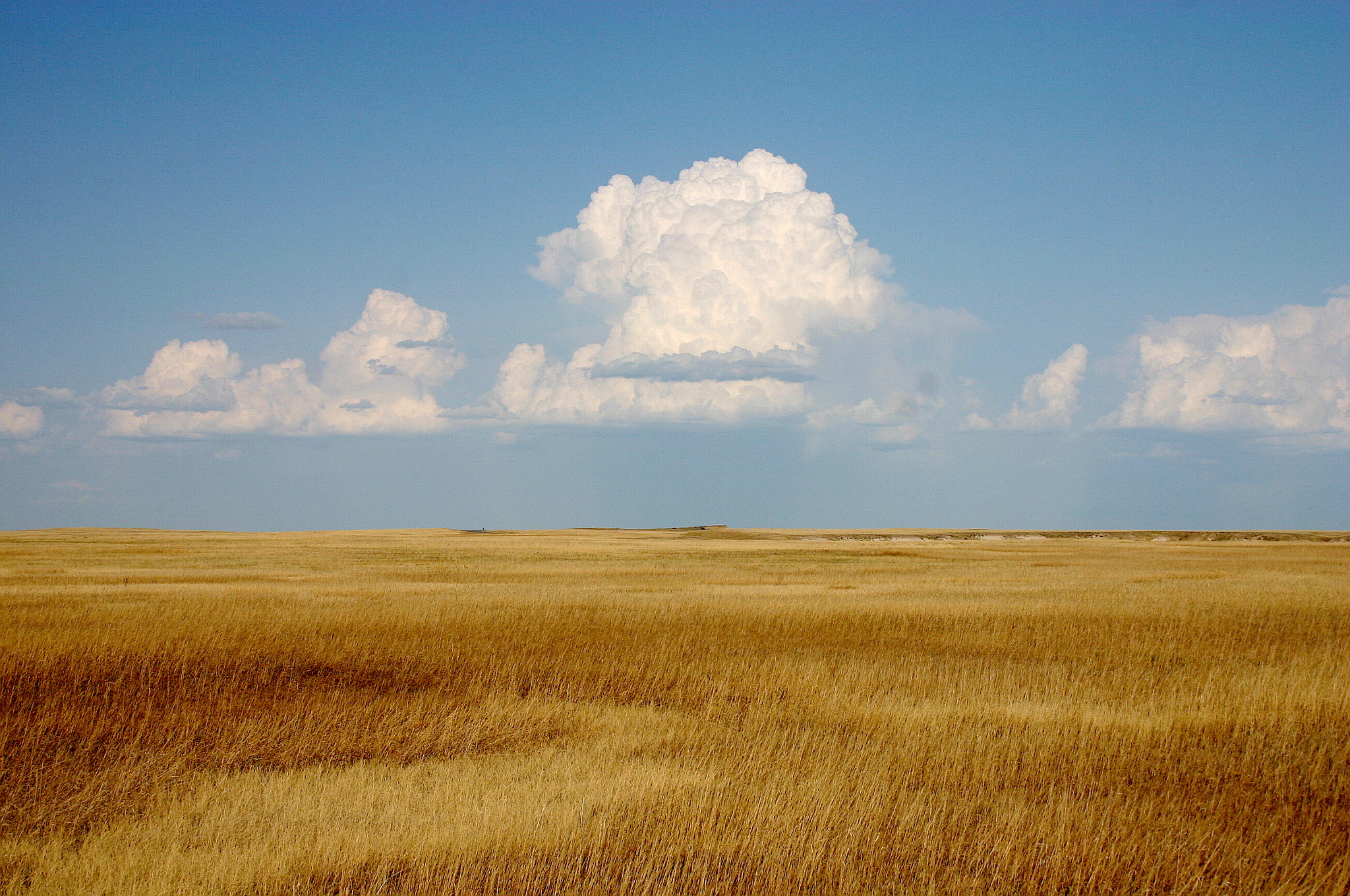 16
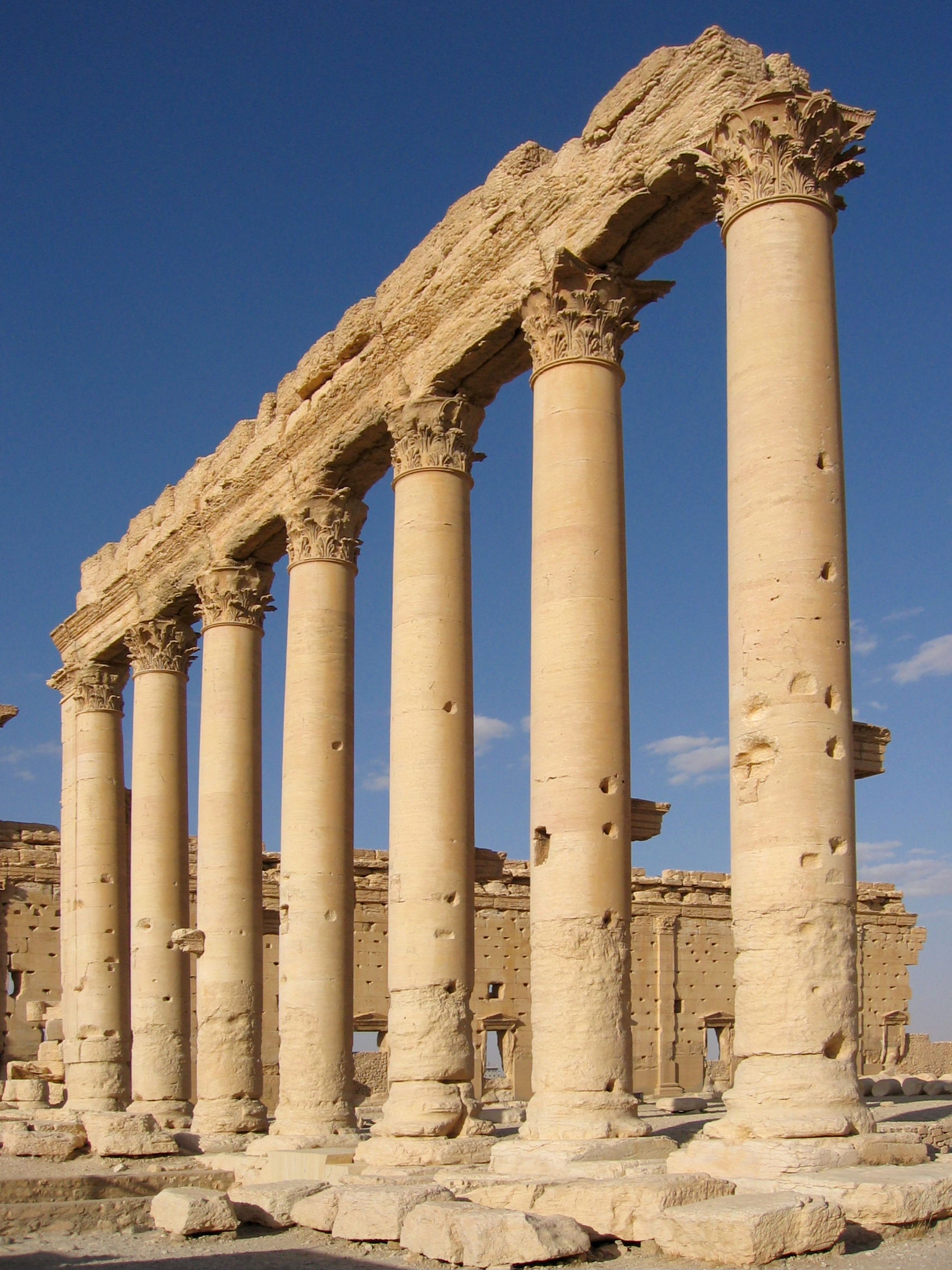 Σοφοις χρω

(Consult the Wise)
17
Accountants, lawyers, and other financial experts can help.

Think about what you want and when ready seek them out.

Many want to see you do this well.
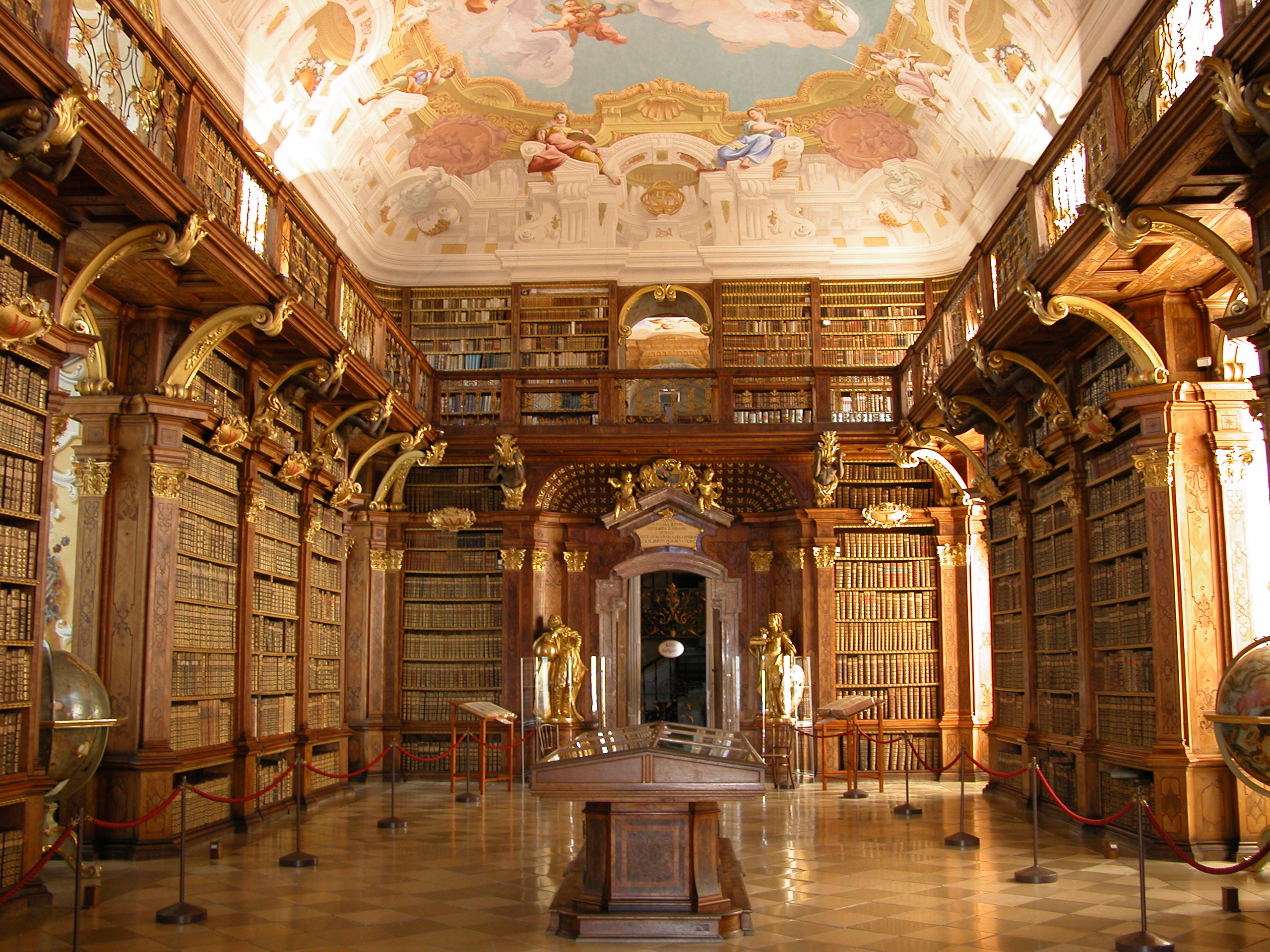 18
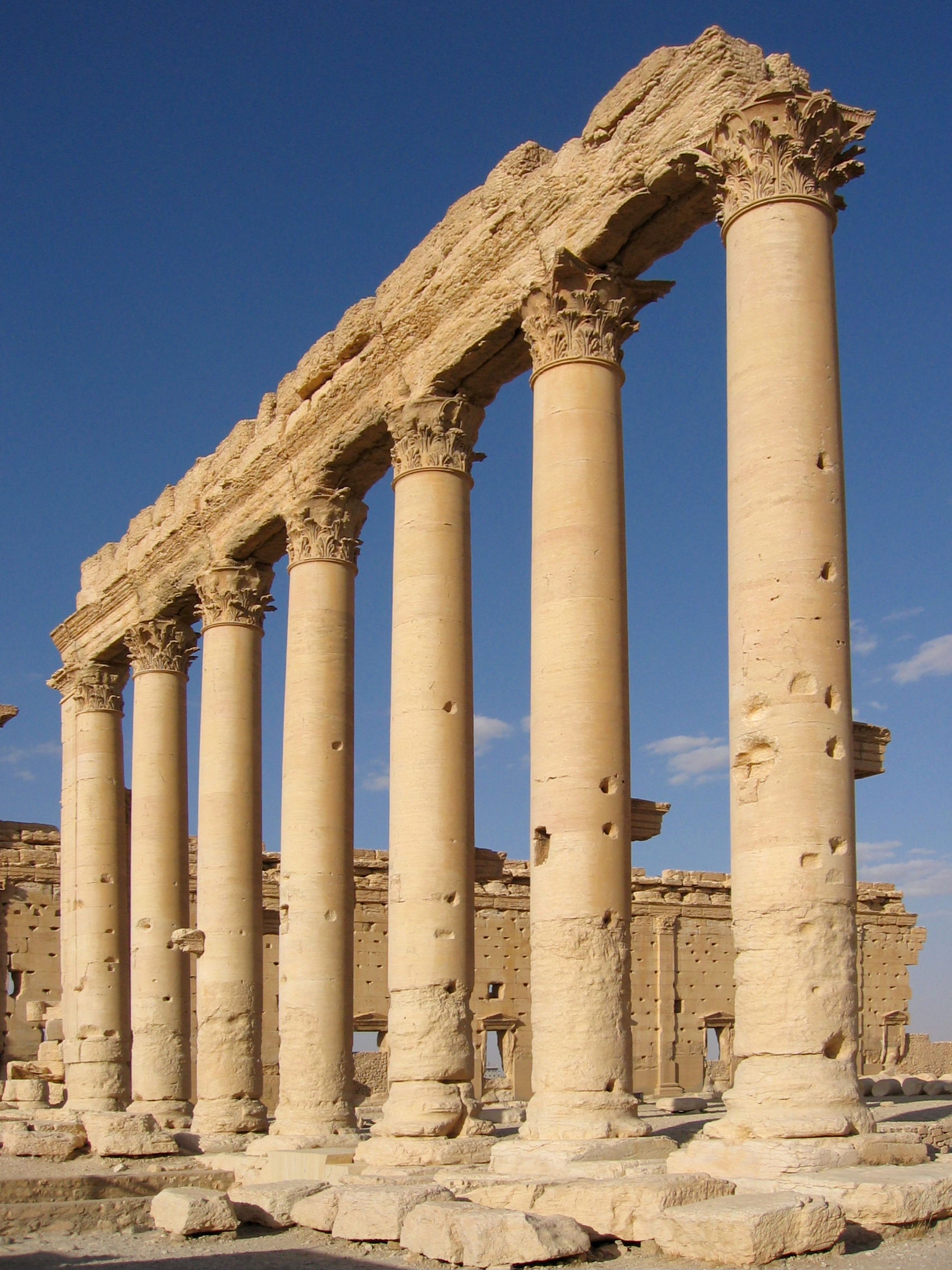 Ους τρεφεις αγαπα

(Love Whom you Rear)
19
Your family will always be your family.

Although they might not want to talk to you if you handle succession planning poorly.  

Be just and loving, but know that you may ruffle some feathers.
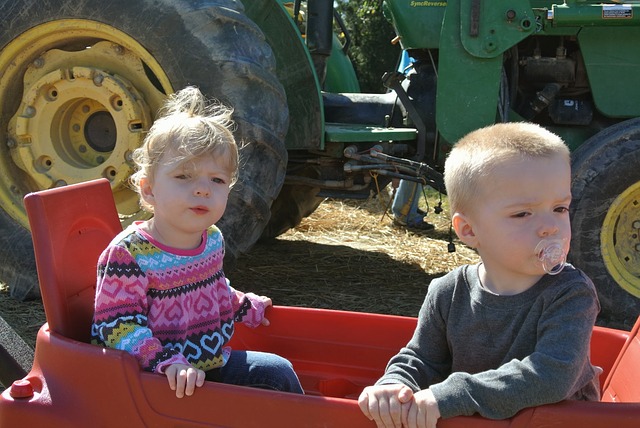 20
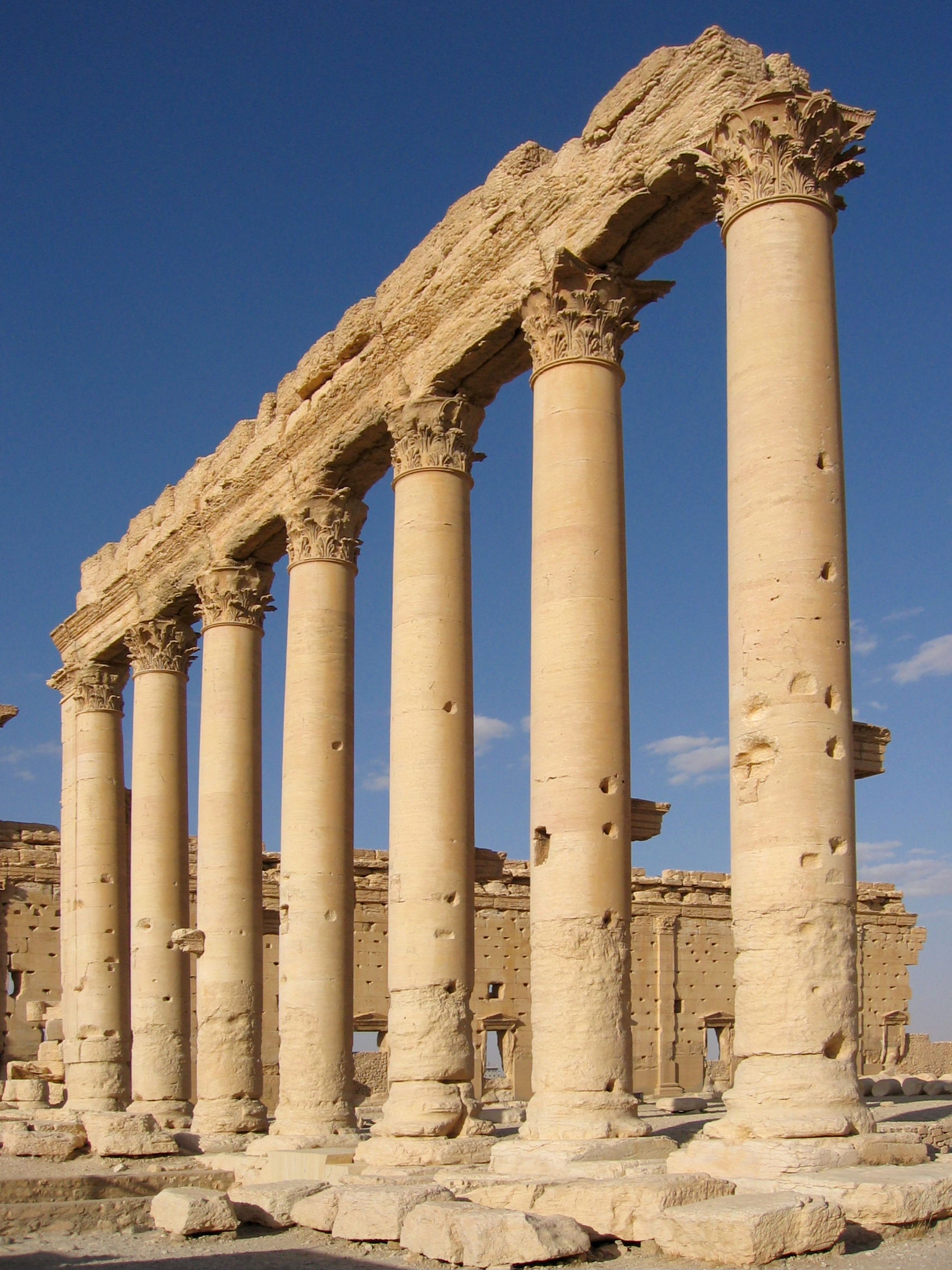 Πραττε δικαια

(Practice What is Just)
21
Life isn’t fair

Trying to keep things equal may be the surest way to lose the farm.

If equality is fundamental to you, know the sacrifice that may have to be made.
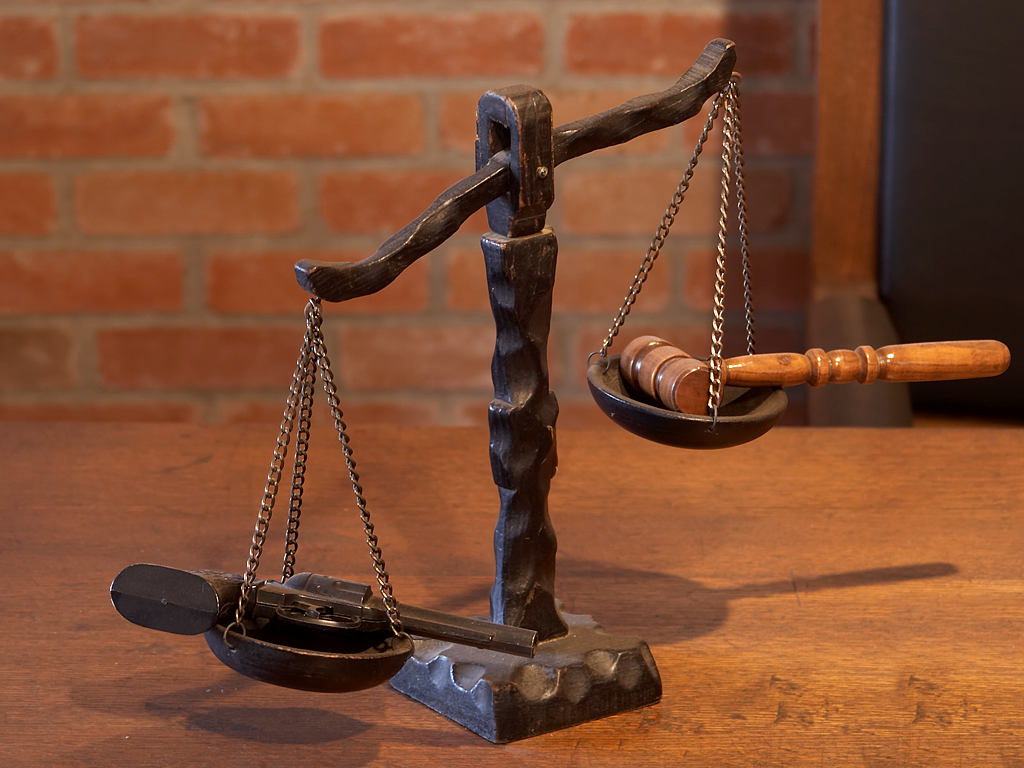 22
About that Oracle…
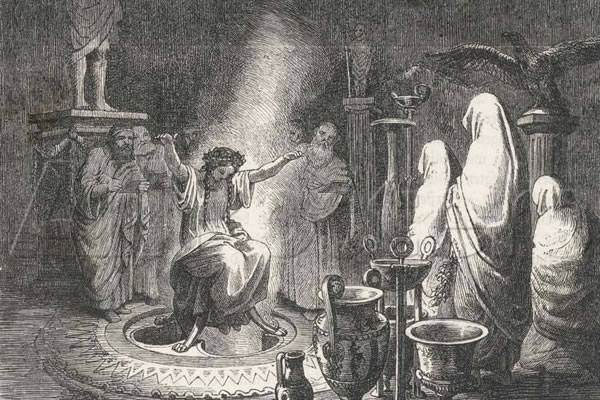 23
Homework!
Start today.
Write it down.
Work on it.  Share it.  Revise it.
Engage professionals.
24